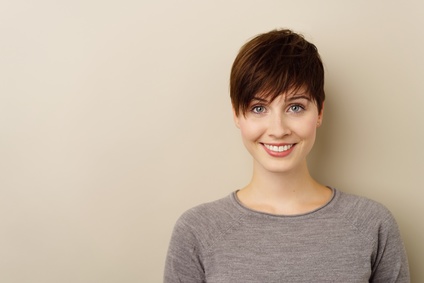 LEA DUPONT
Jeune diplômée en Littérature Moderne
monemail@mail.com 17 rue de la réussite 75012 Paris

+33 1 02 03 04 05
FORMATION
PROFIL
Licence en Littérature Moderne, Université Paris-Sorbonne — 2022

Études approfondies des grands auteurs du 19e et 20e siècle.
Rédaction d'un mémoire sur l'évolution du roman au 20e siècle.
Séminaires sur la critique littéraire et l'analyse textuelle.

Baccalauréat Littéraire, Lycée Victor Hugo, Paris — 2019

Spécialisation en littérature française.
Obtenu avec Mention Bien.
Jeune diplômée en Littérature Moderne, j'ai acquis une solide base théorique grâce à mes études universitaires. Curieuse, assidue et dotée d'une excellente capacité rédactionnelle, je suis désireuse de mettre mes connaissances au service d'une maison d'édition ou d'une librairie.
COMPTENCES
PROJET UNIVERSITAIRE
Analyse littéraire
Rédaction et correction de textes
Capacité de synthèse
Maîtrise des outils de bureautique (Word, Excel, PowerPoint)
Étude Comparative entre le Cinéma et la Littérature — 2022

Analyse approfondie des adaptations cinématographiques d'œuvres littéraires classiques. 
Réflexion sur les challenges de la transposition d'un média à un autre.
Rédaction d'un essai de 15 pages sur l'adaptation du roman "L'Étranger" de Camus au cinéma. 

Analyse du roman "À la Recherche du Temps Perdu" — 2021

Travail de groupe autour de l'œuvre de Marcel Proust. 
Analyse thématique et stylistique du roman. 
Présentation orale devant un jury de professeurs. 

Création d'un Magazine Littéraire — 2021

Conception et mise en page d'un magazine centré sur la littérature contemporaine. 
Interviews d'auteurs locaux et rédaction d'articles critiques. 
Distribution limitée au sein de l'université et participation à un salon du livre étudiant. 

Atelier de Rédaction — 2020

Rédaction de nouvelles courtes sur des thèmes imposés.
Correction collective des travaux.
Participation à un concours inter-universitaire de nouvelles. 

Étude sur le Réalisme dans la Littérature du 19e siècle — 2020

Exploration des principaux auteurs et œuvres représentant le mouvement réaliste. 
Analyse du contexte socio-culturel influençant ces écrits. 
Présentation en groupe sur le rôle de Balzac dans la définition du réalisme.
LANGUE
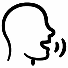 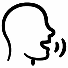 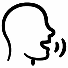 Anglais
Allemand
Italien
QUALITES
Sens critique
Rigoureux et organisé
Passion pour la littérature
Bonne capacité de communication
HOBBIES
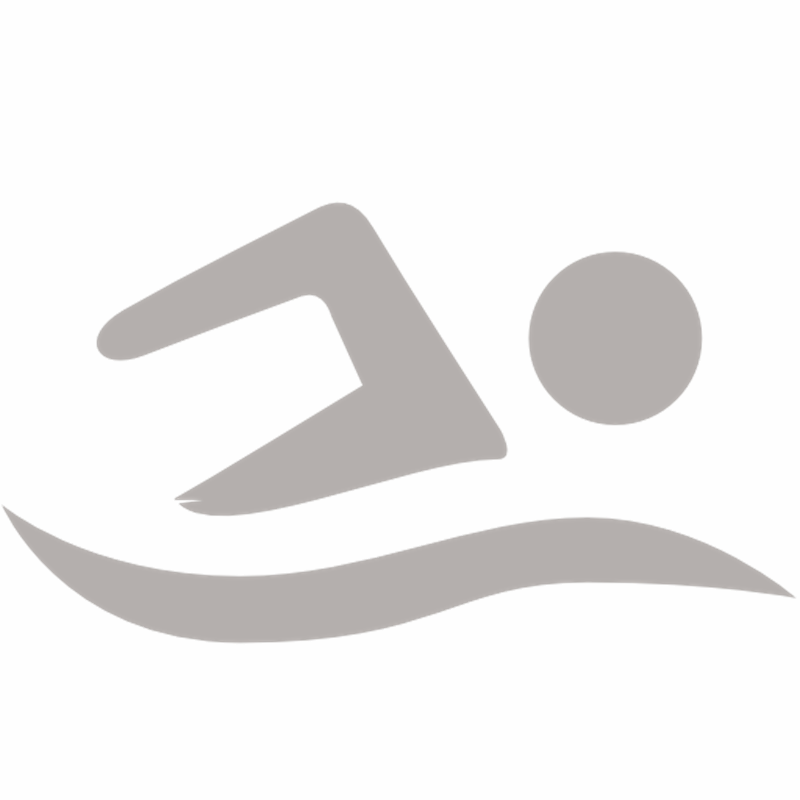 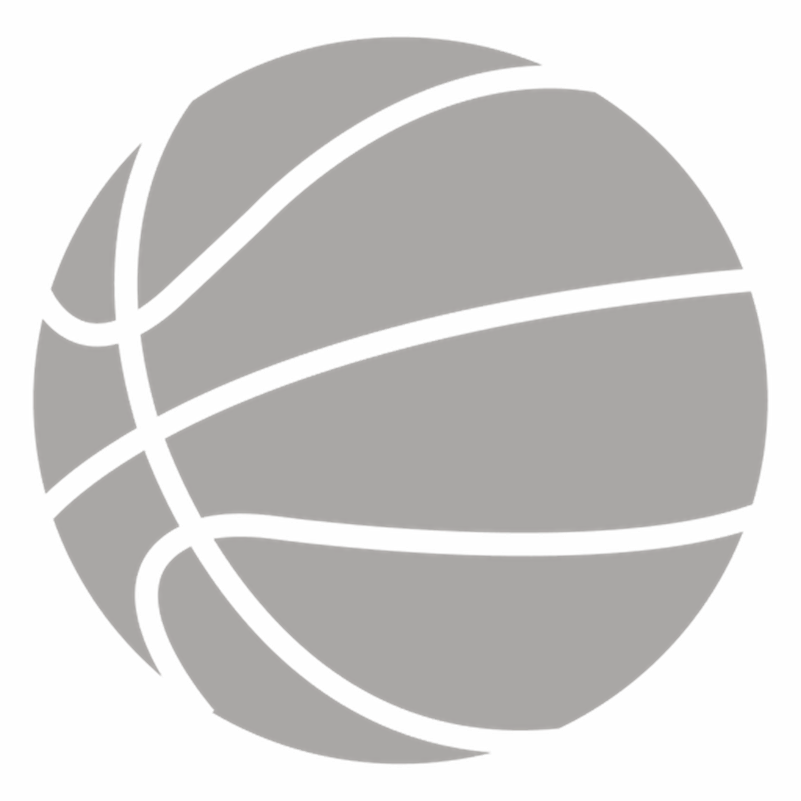 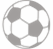 Football
Basketball
Natation
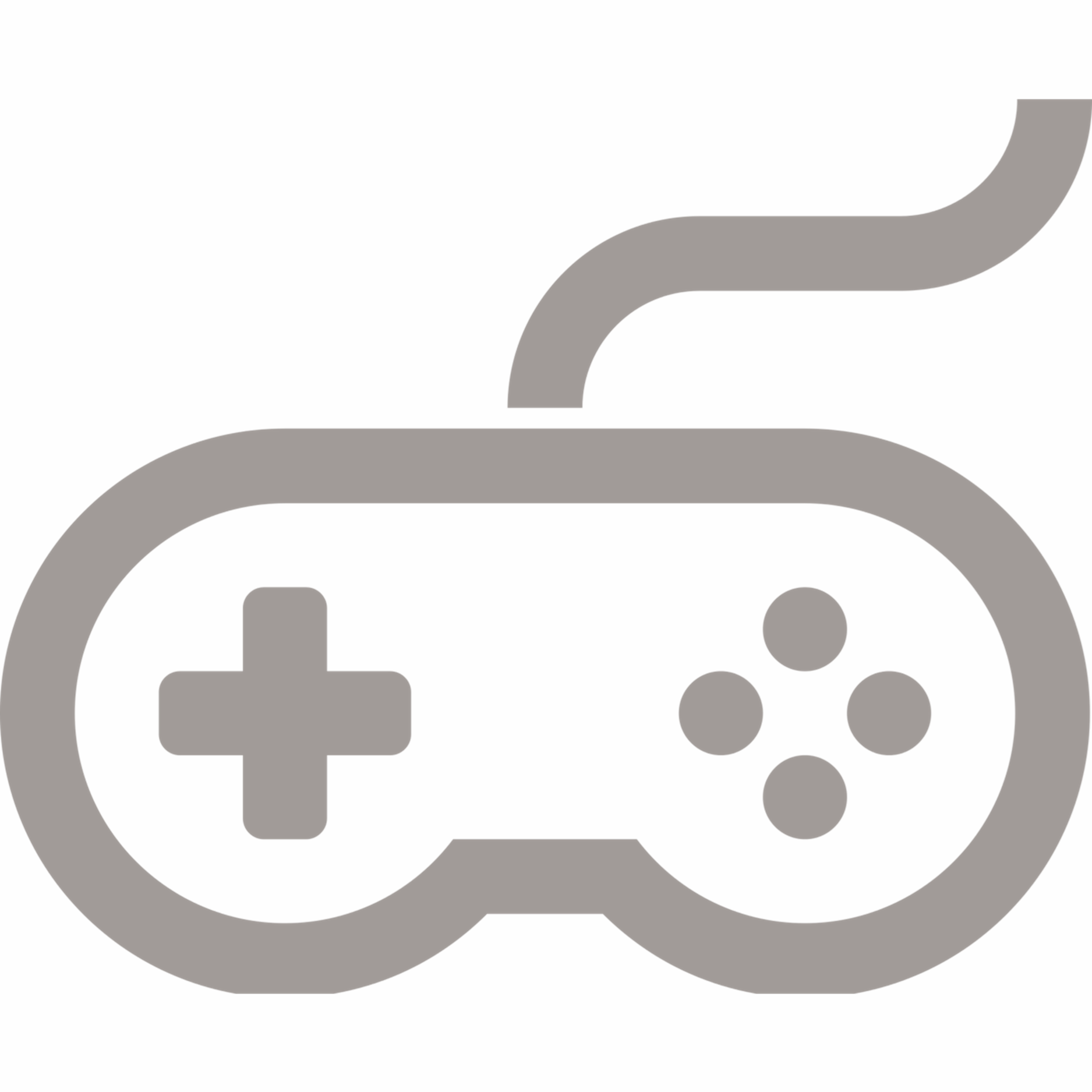 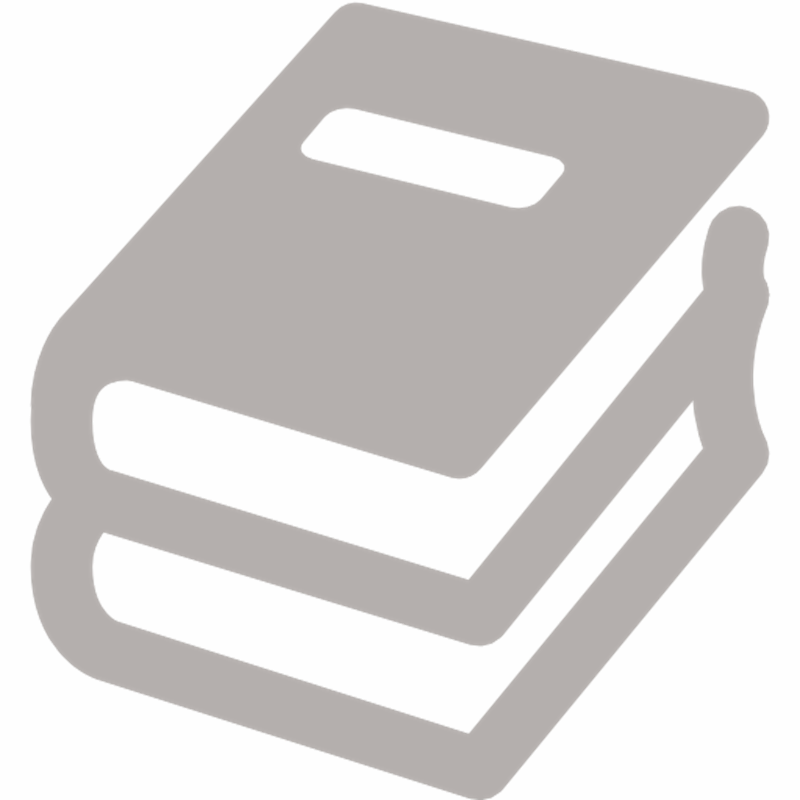 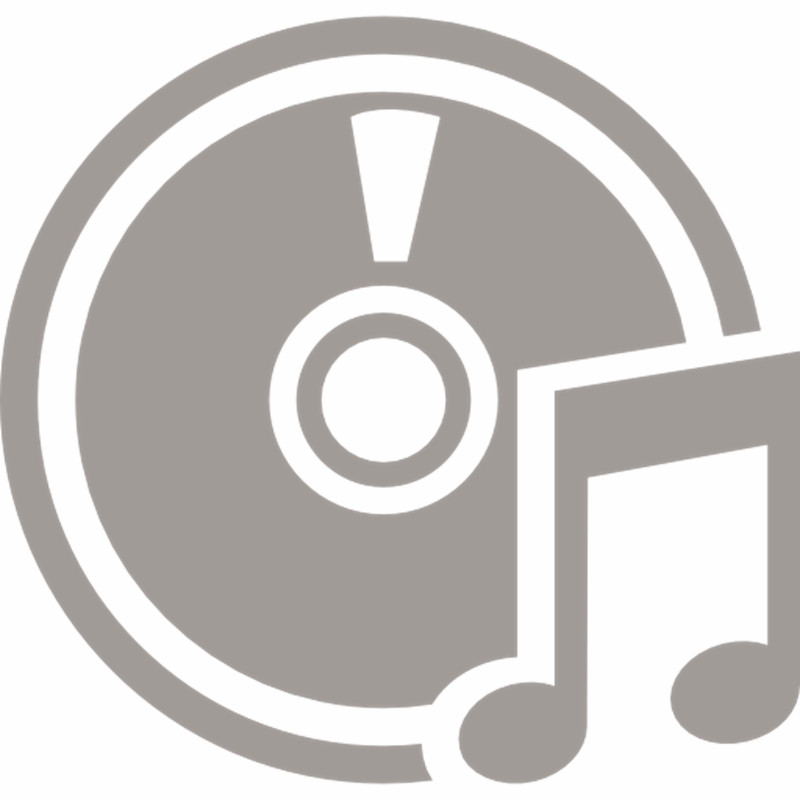 RTS
MusiqueClassique
Littérature
Cher(e) Candidat(e)

Merci d'avoir téléchargé ce modèle sur notre site. Nous espérons qu'il vous aidera à mettre en valeur votre CV.

---------------------------------------------------------------------------------------

Besoin de conseils pour rédiger votre CV ou vous préparer pour l’entretien d’embauche ? Consultez nos articles :

- Le titre du CV : guide pratique + 30 exemples
- Comment mettre en valeur son expérience professionnelle ?
- Rédiger une accroche de CV percutante + 9 exemples
- Les 7 points clés d'un CV réussi
- Personnalisez votre CV avec des icônes gratuites
- Bien préparer son entretien 

Nous proposons également plusieurs centaines d'exemples de lettres de motivation classées par métier et des modèles pour les mettre en forme.

- 1200 exemples de lettres de motivation 
- Les modèles de courrier
- Tous nos conseils pour rédiger une lettre efficace 


Nous vous souhaitons bonne chance dans vos recherches et vos entretiens  


Enfin, rappelez-vous qu'une bonne candidature est une candidature personnalisée ! Prenez donc le temps de la rédiger avec soin car elle décrit votre parcours professionnel et votre personnalité. 








----------------
Copyright : Les contenus diffusés sur notre site (modèles de CV, modèles de lettre, articles ...) sont la propriété de creeruncv.com. Leur utilisation est limitée à un usage strictement personnel. Il est interdit de les diffuser ou redistribuer sans notre accord. Contenus déposés dans 180 pays devant huissier. Reproduction strictement interdite, même partielle. Limité à un usage strictement personnel. Disclaimer : Les modèles disponibles sur notre site fournis "en l'état" et sans garantie.

Créeruncv.com est un site gratuit.